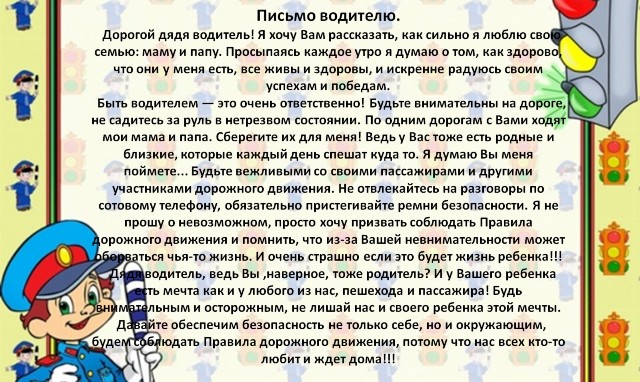 СОЦИАЛЬНАЯ АКЦИЯ ПО ПРАВИЛАМ ДОРОЖНОГО ДВИЖЕНИЯ«Письмо водителю»
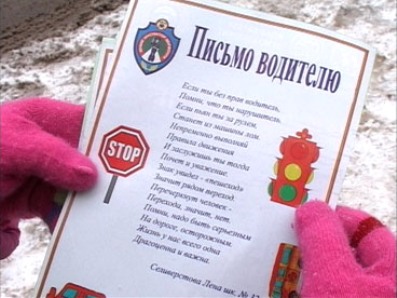 Выполнила: Хаткевич Е.Н.
ЦЕЛЬ: привлечь внимание жителей города  к проблеме аварийности на дорогах, а также помочь ребятам изучить ПДД
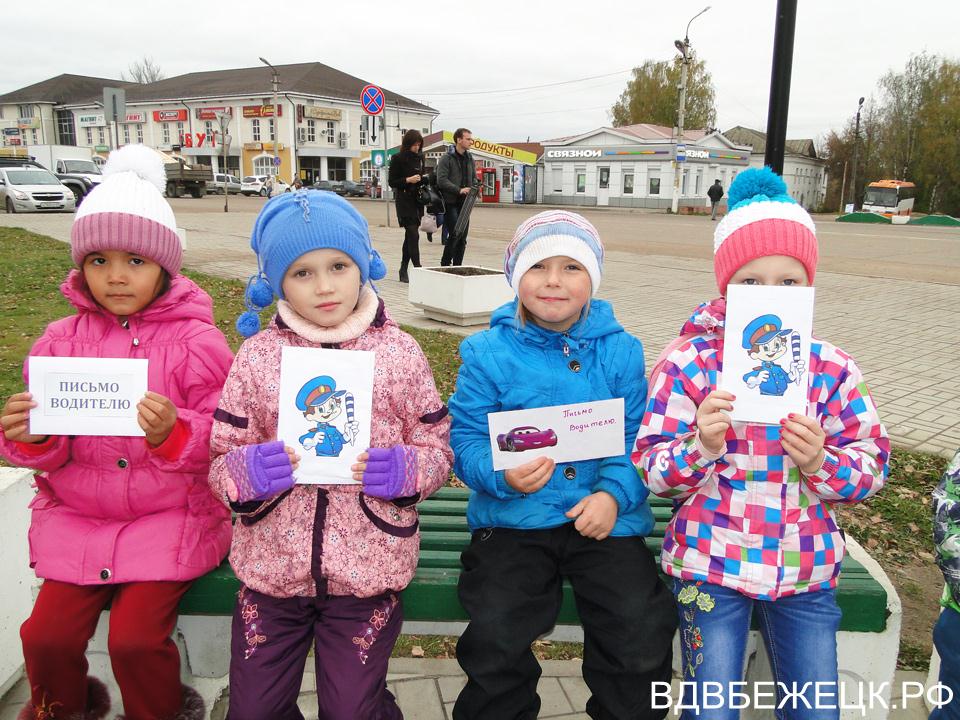 Актуальность. Ежегодно на дорогах нашей страны увеличивается количество дорожно-транспортных происшествий, что вызывает обеспокоенность не только взрослых, но и детей. С целью пропаганды безопасного дорожного движения проводится акция. В период проведения акции, дети совместно с родителями пишут письма - рисунки, адресованные водителям.
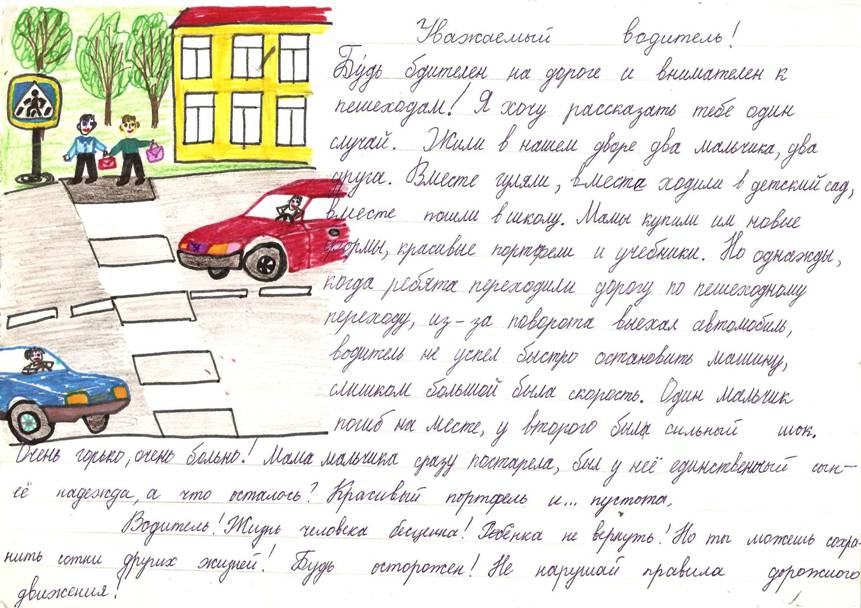 Задачи:-  закрепить с детьми Правила дорожной безопасности;- продолжать учить соблюдать правила безопасного поведения на улице и при переходе через проезжую часть;- формировать самостоятельность и ответственность в действиях ребенка на дороге;- упражнять детей в умении ориентироваться относительно элементов дороги, транспортных средств;- развивать внимательность, наблюдательность, память;- развивать коммуникативные навыки, умение свободно вести диалог на заданную тему;- воспитывать культуру поведения на улице;- пропаганда безопасного поведения участников дорожного движения, предотвращение ДТП с участием детей-пассажиров.
Участники акции:   дети  старшей группы, педагоги,  инспектор ГИБДД, родители, жители города.
Предварительная работа с детьми:
     рассматривание сюжетных картинок, дорожных ситуаций;
     игры на макете дороги с перекрестком;
    рассматривание тематических альбомов «Виды транспорта», «Дорожные знаки»;
     дидактические игры: «Угадай, какой знак», «Что показывает регулировщик», «Виды транспорта», «Найди и назови»;
   проведение цикла целевых прогулок «Пешеходный переход», «Перекресток», «Светофор»;
   чтение художественной литературы по ПДД;
    сюжетно-ролевые игры «Дорожное движение»;
    решение логических задач по дорожной ситуации. 
    Оборудование: письмо водителю, памятки для пешеходов, воздушные шары.
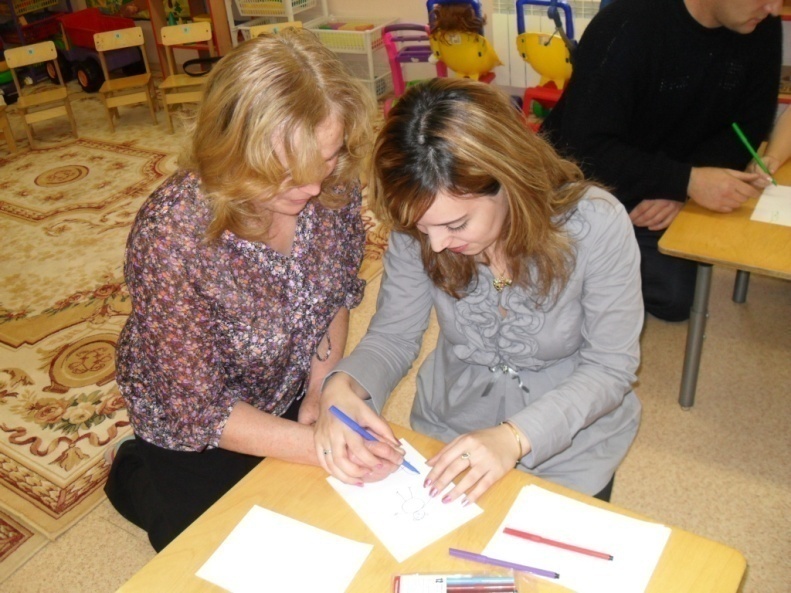 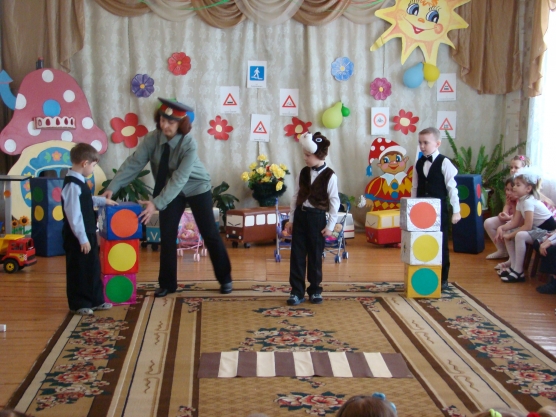 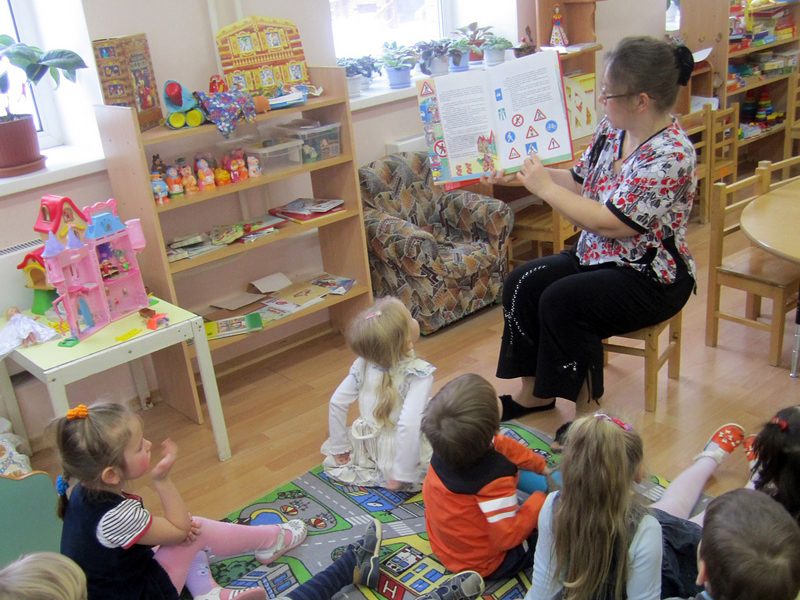 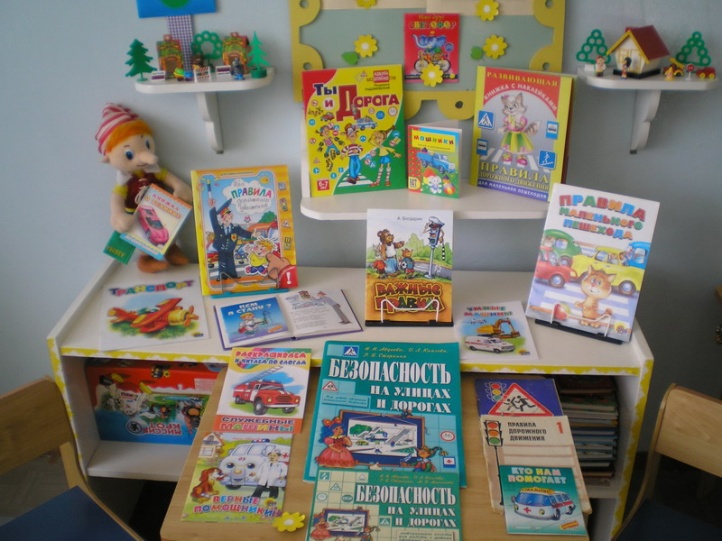 Оборудование: письмо водителю, памятки для пешеходов, воздушные шары
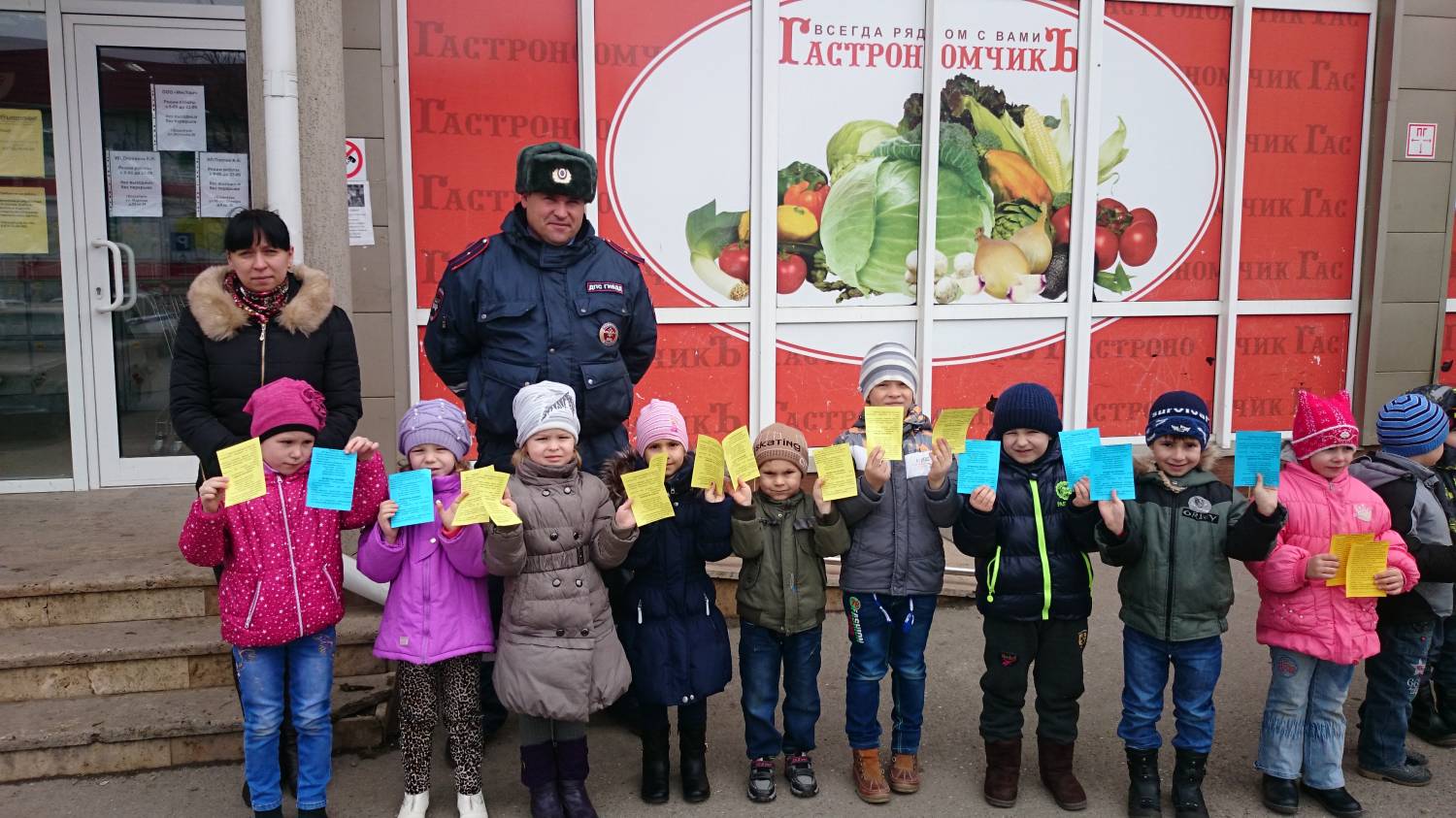 Организационный момент.
Дошкольники , педагоги, родители, инспектор ГИБДД - собираются на территории детского сада. В руках у детей воздушные шары- символ детской жизни.
Слово руководителю акции     
- Уважаемые родители, дети, гости  сегодня мы проводим  акцию «Письмо водителю»
Цель акции: обратить внимание жителей города на ответственное  соблюдение Правил дорожного движения, а так же помочь детям в изучении правил дорожного движения .Каждый из вас в ходе акции проведет беседу с жителями города о соблюдении Правил дорожного движения, предложит пешеходам памятки призывающие к постоянному соблюдению ПДД. А еще мы пешеходам и водителям подарим воздушные шары ,как символ жизни детей. 
- Ребята, сегодня вместе с нами в акции принимает участие инспектор ГИБДД . Он вместе с вами будет обращаться к жителям нашего города, отвечать на интересующие их вопросы.
Вступительная беседа- Ребята, мы живем в красивом городе . По дорогам движутся  разные автомобили. Они мчатся на большой скорости. Автомобиль – предмет высокой опасности.      Водитель любого автомобиля должен всегда, перед тем как начать движение, сначала пристегнуться, проверить все ли пассажиры его автомобиля пристегнуты. Взрослые несут ответственность  за детей, которые находятся в их автомобиле. - Вы знаете,  как безопасно перевозить детей в автомобиле? (Ответы детей)- Правильно, для детей есть автомобильные кресла и  специальные удерживающие устройства. Сегодня во время нашей акции «Письмо водителю»– мы напомним жителям нашего города и водителям об обязательном  соблюдении правил дорожного движения предложим водителям письмо с просьбой не нарушать правила, а пешеходам памятки. Движение по разработанному  маршруту.Дошкольники несут  воздушные шары – символ детской жизни , письмо для водителей и памятки для пешеходов.
Минутка безопасности.
– При выходе на улицу Советская 
- Ребята, мы с вами идем по улице Советская. На улице много прохожих. Они  спешат по разным делам. Как вы думаете, чтобы быть вежливый пешеходом, что нужно делать?
Ответы детей: При движении по тротуару надо держаться правой стороны, чтобы не наталкиваться на встречных пешеходов.
Продолжаем движение по маршруту
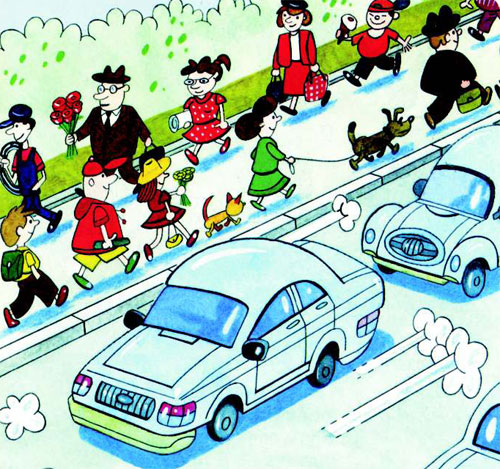 Стихи и загадки
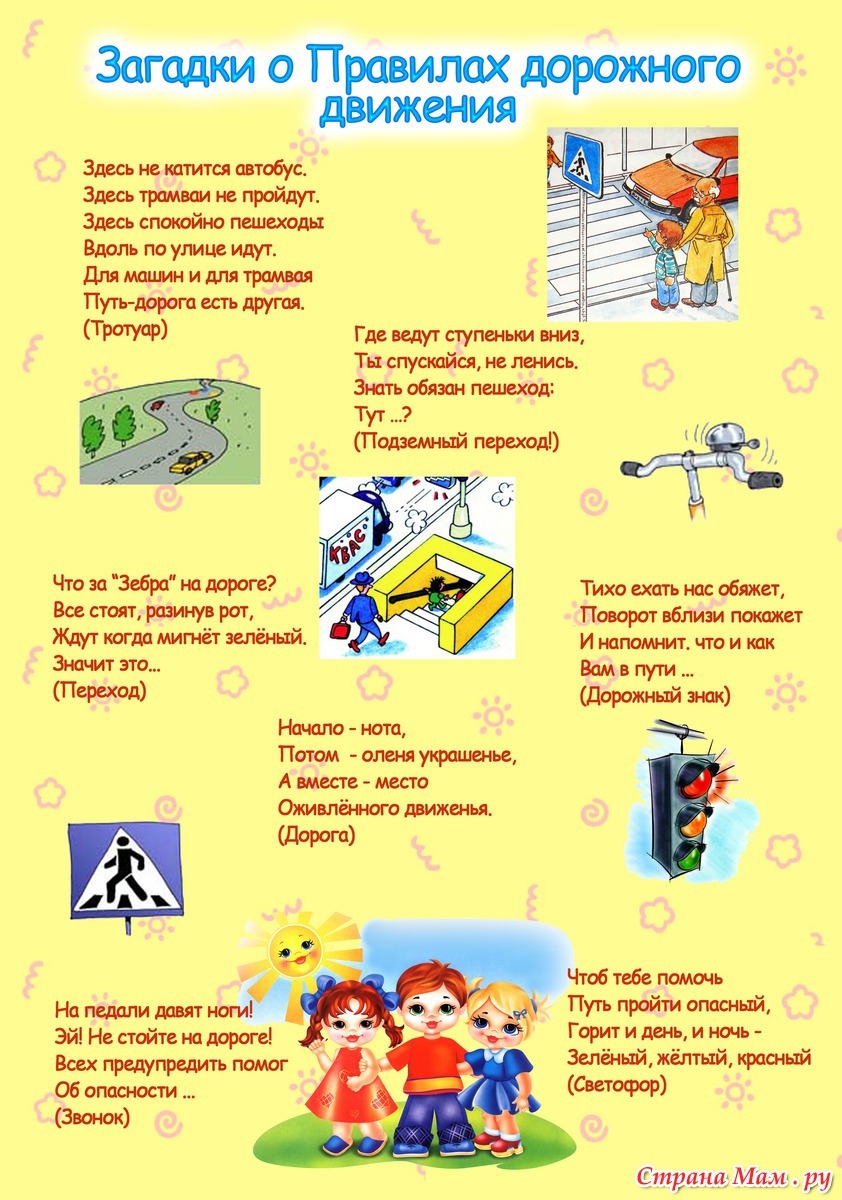 Тихо шинами шурша,Мчишь шофёр ты не спеша.Дождь ли ветер, гололёд.Смело движешься вперёд.Мы с ребятами желаем Чтобы был ты за рулём Осторожным, аккуратным И внимательным во всём!Должны друг друга уважатьВодитель с пешеходом.Друг другу не должны мешать,Быть вежливым народом.Все мы дружно обещаем: На дороге не шалить И всегда по переходу На зелёный свет ходить.
Желаем доброго пути,На скорости ты не гони!Дома ждёт тебя семья.Мы желаем всем добра!
Диалог участников акции:
- Добрый день. Сегодня воспитанники детского сада № 20 проводят акцию «Письмо водителю».
 И мы предлагаем Вам стать участником акции, пожалуйста,  ответьте на несколько вопросов:
- Вы знаете, на какой сигнал светофора  можно переходить дорогу? – Да, на зеленый.
- А Вы всегда выполняете Правила дорожного движения? – Стараюсь.
- У Вас есть автомобиль? – Да.
- А Вы всегда пристегиваете ремень безопасности? - Да
-  А у Вас есть дети?  - Да.
-  А Вы купили для своего ребенка детское автомобильное кресло? – Нет, его жена держит на руках.
- Но во время  движения автомобиля ребенок должен  быть  пристегнут, как и Вы. Обязательно приобретите для своего ребенка детское удерживающее устройство, ведь взрослые в ответе за жизнь детей. – Да мы уже думали об этом.
- Мы предлагаем Вам ознакомиться с буклетом, который для вас  разработали, и если Вы  за безопасность дорожного движения, то мы подарим вам  белый воздушный шарик – символ детской жизни, которая такая легкая и хрупкая, а задача взрослых сделать ее яркой и счастливой. Спасибо  за участие в акции!
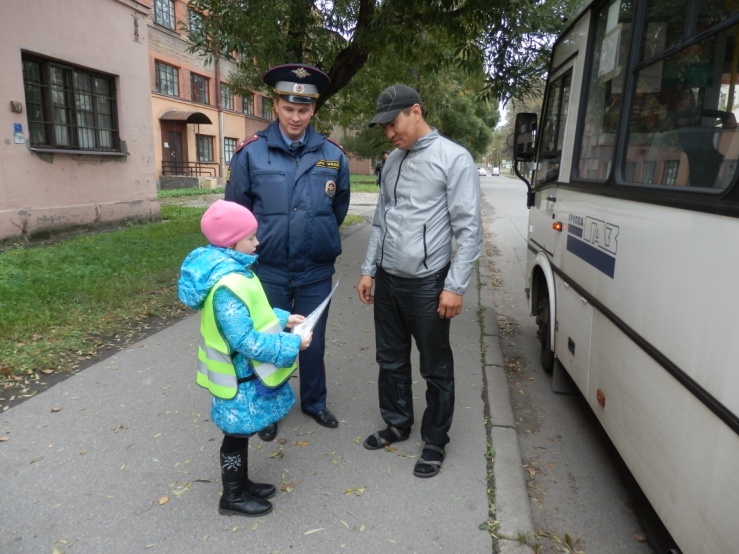 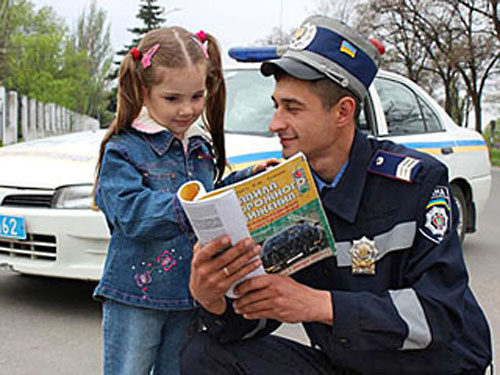 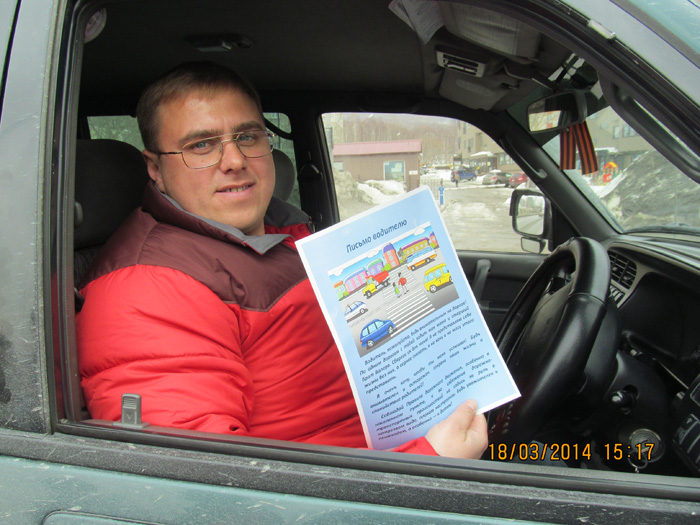 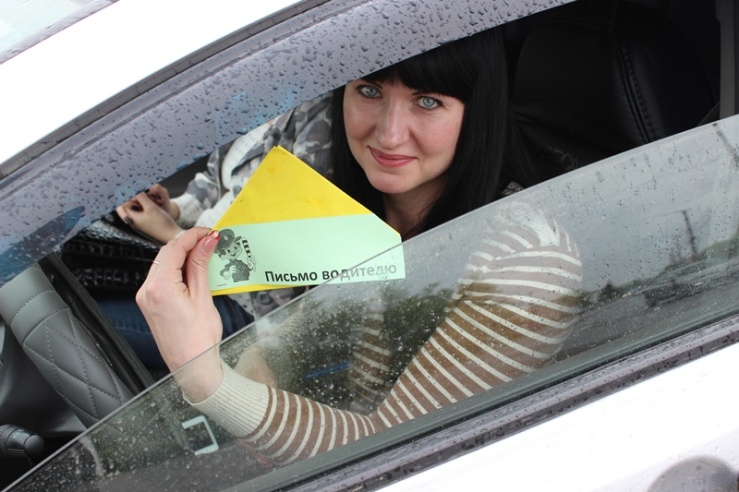 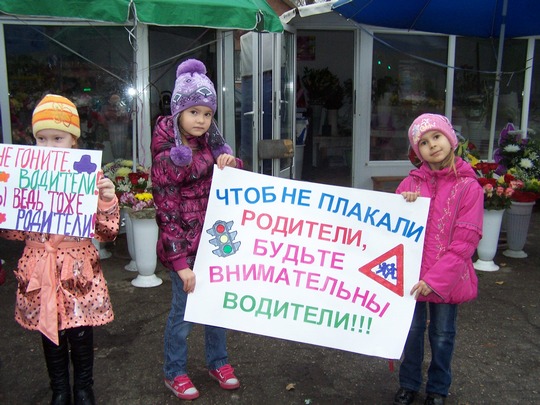 Итог акции:
Руководитель  акции:
- Наша акция прошла удачно!
Молодцы, ребята! Вы активно участвовали  в акции по Правилам  дорожного движения «За безопасность дорожного движения – все вместе!». Мы раздали жителям нашего города рекламные листовки, буклеты, призвали взрослых быть заботливыми по отношению к детям, соблюдать Правила дорожного движения, всегда использовать ремни безопасности и детские удерживающие устройства при перевозке детей в салоне автомобиля.
  Да я думаю, и вам эта акция  помогла вспомнить закон дороги, который называется ….
Дети: Правила дорожного движения!